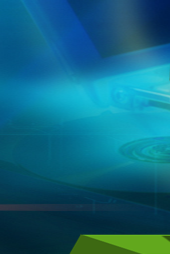 osnove  računarstva
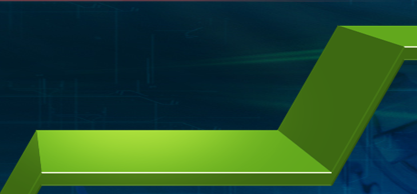 3
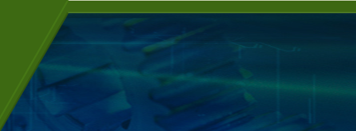 Violeta  Rašković
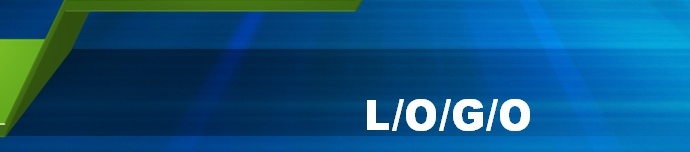 Podatak  i  vrste  podataka
Računar je uređaj koji obrađuje podatke izvršavajući naredbe  date  programom. 
Obrada podataka predstavlja proces kod kojeg se polazeći od ulaznih podataka na osnovu poznatog obradnog  postupka  dobijaju  izlazni  podaci.
Podatak označava činjenicu koja može biti u obliku broja, teksta, slike ili u nekom drugom obliku, koja se kao takva  pamti. 
pr.		-5˚C – podatak
		spoljna temperatura je -5˚C – informacija
2
Podaci su činjenice, pojmovi ili događaji predstavljeni (zapisani, registrovani) na unaprijed dogovoren, formalizovan način.
Formalizovan način predstavljanja podataka je neki standardizovan, uobičajeni način koji se primjenjuje u radu sa podacima.
Primjer: Niz „16.09.2016.“ je uobičajeni način pisanja datuma.
3
Podaci su sirov materijal u proizvodnji informacija. Sirovi podaci rijetko imaju značenje kao informacija. 
Da bi postali informacije, podaci se pravilno interpretiraju, povezuju i obrađuju.
Obrada podataka predstavlja skup aktivnosti kojima se podaci transformišu u informacije. Podaci se prikupljaju i registruju da bi se mogli čuvati, obrađivati i po potrebi koristiti.
4
Informacija - Obrađeni podaci koji imaju određeno značenje i koji mogu biti korisni predstavljaju informaciju. Informacije se koriste za donošenje odluka.
Podatak je nešto što objektivno postoji u prirodi.
Obradom podataka dobija se informacija. Informacija je subjektivna, jer postoji samo u odnosu na primaoca kome saopštava nešto novo.
Na osnovu određene količine informacija 
primaoc usvaja znanje, donosi odluke 
i preuzima određene  upravljačke akcije.
 Znanje je uslovljeno informacijom.
okolina
podatak
informacija
znanje
5
U svakodnevnom životu često se spominju pojmovi koje treba razlikovati:
podatak
poruka
signal
informacija
Poruka je podatak koji se razmjenjuje između dva subjekta u procesu komunikacije.
Signal je fizički nosioc poruka pri komunikaciji između prostorno ili vremenski udaljenih korisnika.
6
Riječ informacija potiče od latinske riječi informatio što u prevodu znači saznanje.
Informatika je nauka koja se bavi izučavanjem načina, metoda i sredstava za prikupljanje i obradu informacija.                                                             
Riječ informatika potiče od francuske riječi information [enformasion] i posljednja dva slova riječi automatique [otomatik]. 
Računarstvo je nauka koja se bavi proučavanjem računara i postupaka koji se primjenjuju na računarima.
Na engleskom govornom području koriste se termini Computer science i Information systems.
7
Podaci se prema načinu predstavljanja mogu podijeliti na:
 analogne podatke
 digitalne podatke      
                                                                   
Analogni podaci su predstavljeni kontinualnim neprekidnim funkcijama, a digitalni pomoću cifara (brojeva).

Riječ digitalno potiče od eng.riječi digit  što u prevodu znači cifra ili od latinske riječi digitus što u prevodu znači prst (računanje  na prste).
8
Podatak predstavljen u analognom obliku je onaj koji je zadat pomoću fizičke veličine koja se mijenja  neprekidno i čija je vrijednost  funkcionalno zavisna od  podatka.
 Makroskopski posmatrano većina prirodnih pojava je kontinualnog karaktera, mijenja se u vremenu,                                                                  bez trenutnih skokova (temperatura, pritisak, prirodna svjetlost…).
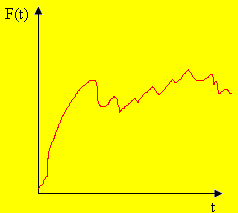 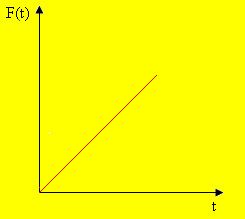 9
Diskretno predstavljanje podataka
Podatak predstavljen  u diskretnom  obliku je onaj koji je zadat pomoću prekidnih  fizičkih veličina koje imaju samo određene oštro odvojene  vrijednosti.
Radi obrade na računaru podaci se zadaju u diskretnom obliku pomoću kombinacije slova i brojeva.
Podaci  zadati u diskretnom obliku mogu biti :
numerički  (predstavljeni pomoću brojeva)
alfabetski (predstavljeni pomoću slova)
alfanumerički (predstavljeni pomoću slova i brojeva)
10
Diskretna veličina je veličina koja se mijenja skokovito s jedne vrijednosti na drugu.             
Da bi se podaci mogli predstaviti potrebno je usvojiti skup znakova ili apstraktnu azbuku.
Taj skup znakova je obično konačan neprazan skup različitih elemenata. Elementi mogu biti mala i velika slova azbuke, znaci decimalnih cifara, znaci interpunkcije i drugi specijalni znaci. 
Svaki element skupa znakova naziva se znak. 
Riječ znak potiče od engleske riječi character.
11
Konačan broj redom napisanih znakova iz skupa znakova  naziva se niska ili niz znakova. Svaka niska ima svoju dužinu. To je ukupan broj znakova niske. Postoji i prazna niska čija je dužina nula. Prazna niska ne sadrži ni jedan znak.
Da bi se podaci mogli obrađivati, oni se prethodno moraju predstaviti. Za predstavljanje konačnog broja elemenata nekog skupa radi obrade, primjenjuje se sledeći postupak:
Nad usvojenim skupom znakova  formira se potreban broj niski.
Svakom elementu stavi se jednoznačno  u vezu po jedna niska.
12
Postupak uspostavljnja ove veze naziva se kodiranje. Za postupak kodiranja potreban je kod. Kod je skup pravila kojima se opisuje način predstavljanja podataka.
Svaka korišćena niska naziva se kodna riječ.
Kodom se opisuje veza između svakog elementa polaznog skupa i određene kodne riječi.
Postoji i suprotan postupak, a to je dekodiranje.
Dekodiranje je postupak prelaska sa kodne riječi na odgovarajuće elemente polaznog skupa.
Ovakav način predstavljanja podataka naziva se diskretan način predstavljanja podataka.
13
Primjer: 
Skup od 4 boje (crvena, zelena, plava, žuta) kodirati azbukom  A = (a,b).
crvena  - aa 
zelena  - ab
plava - ba
žuta – bb
Kodne  riječi  su: aa, ab, ba i bb.
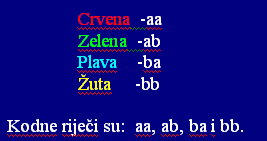 14